Figure 1 (A) Edwards-SAPIEN Transcatheter Heart Valve (Edwards Lifesciences). (B) Edwards-SAPIEN XT Transcatheter ...
Eur Heart J, Volume 33, Issue 19, 1 October 2012, Pages 2388–2398, https://doi.org/10.1093/eurheartj/ehs220
The content of this slide may be subject to copyright: please see the slide notes for details.
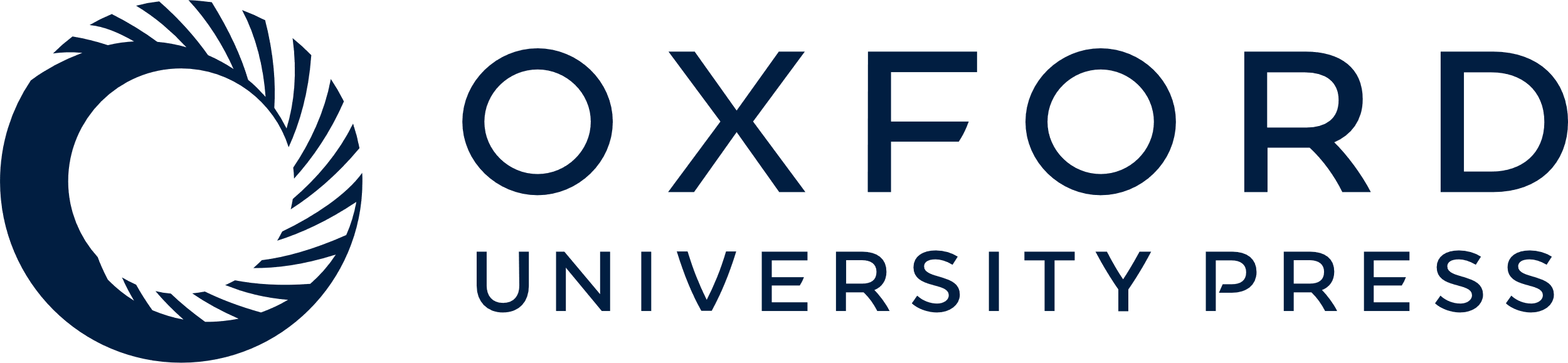 [Speaker Notes: Figure 1 (A) Edwards-SAPIEN Transcatheter Heart Valve (Edwards Lifesciences). (B) Edwards-SAPIEN XT Transcatheter Heart Valve (Edwards Lifesciences). (C) Medtronic CoreValve™ (Medtronic).


Unless provided in the caption above, the following copyright applies to the content of this slide: Published on behalf of the European Society of Cardiology. All rights reserved. © The Author 2012. For permissions please email: journals.permissions@oup.com]